Powerpoint Trivia Template:
A QUIZ SHOWDOWN
Overview
Easy Round: 5 General Questions = 1 point each
Intermediate Round: 4 General Questions + 1 Bonus Question = 1 point each
Difficult Round: 5 General Questions = 2 points each
LeaderBoard
Other themes you can use
How to use this template with ClassPoint
on Participant's view
Join on ClassPoint App
On your device's browser, go to: ClassPoint.app
Type your Class Code and Name
Enter the session and enjoy playing!
Game Rules
Individual Player
Team Players
The team must have 5 members, with each member taking turns to answer questions. One representative from the team will answer each question.
Each question in Rounds 1 and 2 is worth 1 point, while Round 3 (the difficult round) is worth 2 points.
In the case of a tied score, a bonus question will be given. Each group must choose a representative to answer, and the fastest correct answer determines the winner.
Each round consists of 5 questions, worth 1 point each. The difficult round is worth 2 points.

Participants have 15 seconds to answer each question on their device.

 In case of a tied score, a bonus question will be given, and the fastest correct answer determines the winner.
EASY ROUND
Round 1
Which country belongs to the Asia continent?
A. Portugal
C. Panama
B. Philippines
D. Peru
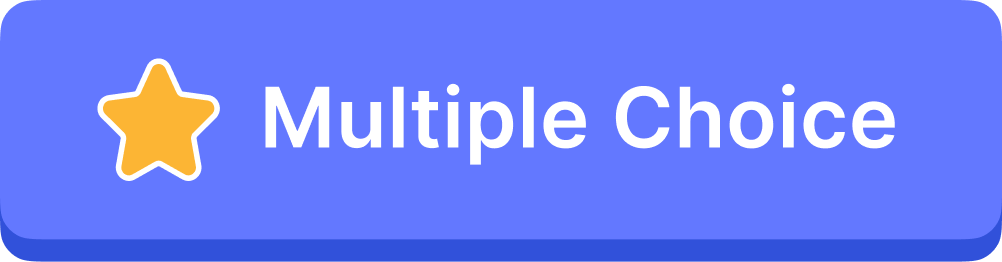 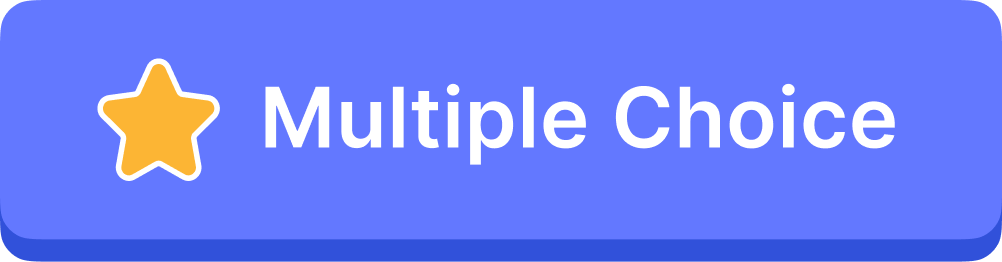 What is this image?
A. Eiffel Tower
B. Taj Mahal
C. Tower of Pisa
D. Colosseum
What is the smallest planet in the Solar System?
A. Jupiter
C. Earth
B. Venus
D. Mercury
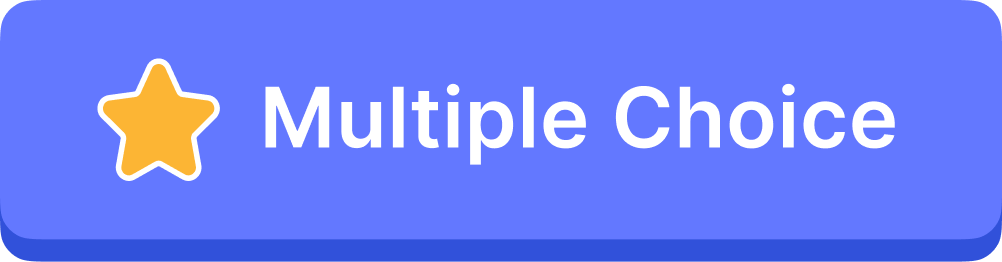 What is the name of the World's Largest Ocean?
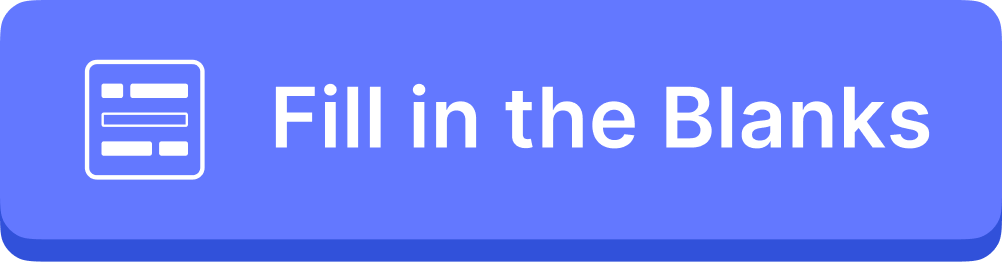 Name the 3 colors of the Ireland flag
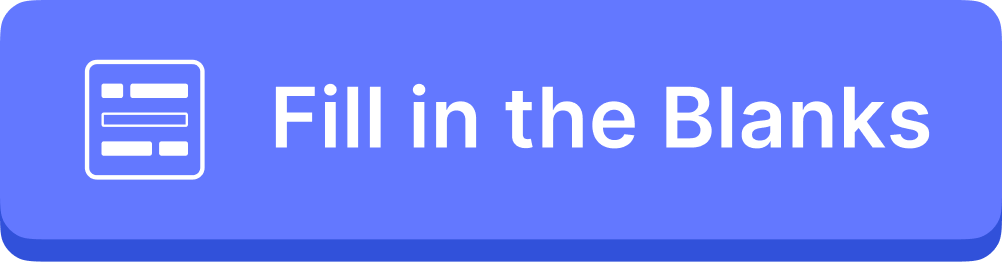 Round 2
INTERMEDIATE ROUND
Which is the correct animated drawing of Tom's eyes in Tom & Jerry?
A. Picture 1
B. Picture 2
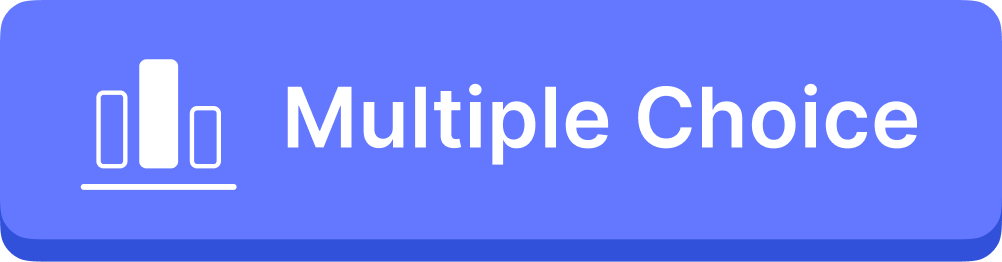 TRUE or FALSE: A dog named Laika was the first animal that went into space.
A: TRUE
B: FALSE
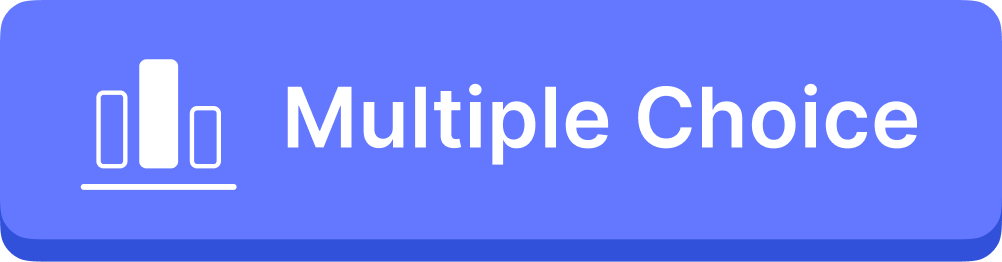 Bonus Question: Pick a color that resonates with you now.
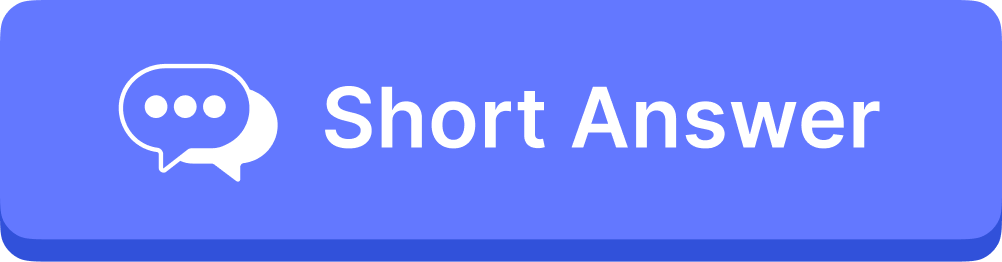 What does "www" stands for in a website browser?
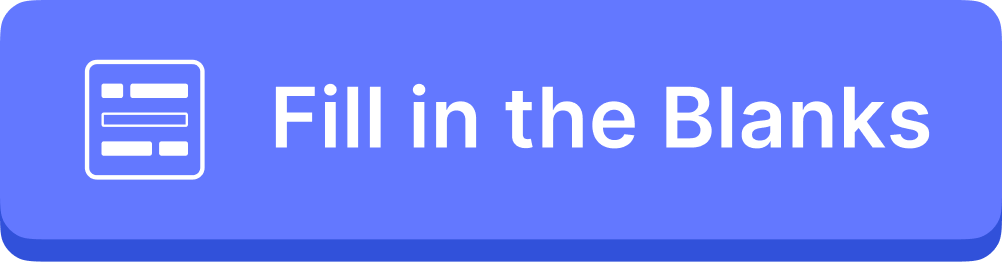 Which of these words is closest in meaning to the word: SIMULATE?
A. Excite
C. Trick
B. Imitate
D. Apelike
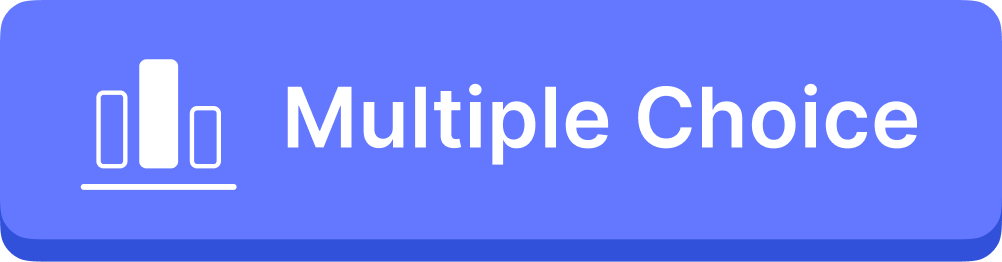 Leaderboard
How to reveal
leaderboard
pts!
Round 3
DIFFICULT ROUND
Answer the Riddle: What goes up but never comes down?
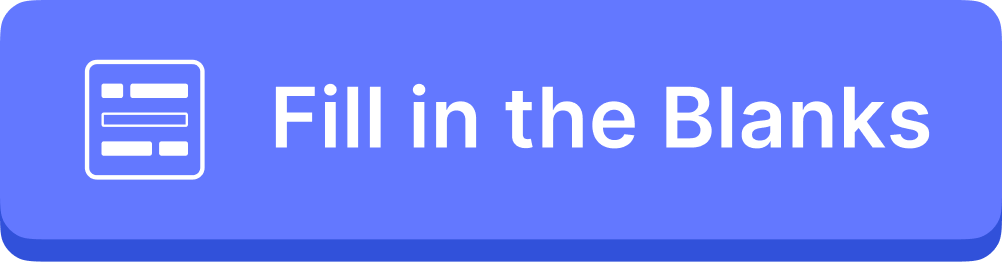 How can a person go 25 days without sleep?
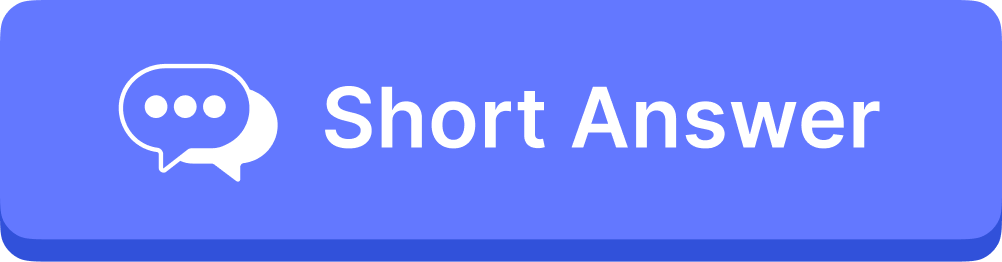 What is the correct color order of the Google brand logo?
A. blue, orange, yellow, blue, green
B. blue, red, green, yellow, blue, red
C. blue, red, yellow, blue, green, red
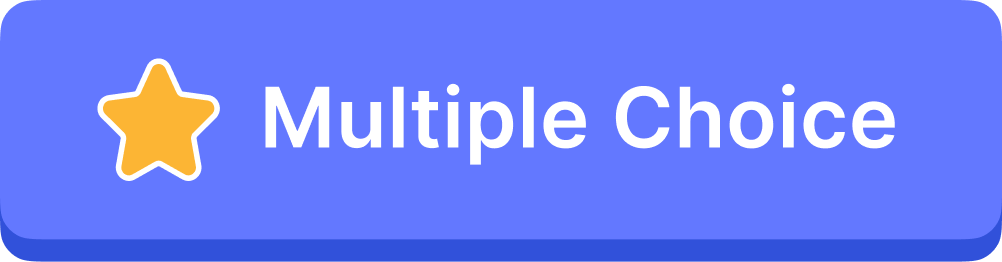 What is the collective noun for BEARS?
A. Goldilocks
C. Herd
B. Sloths
D. Bear
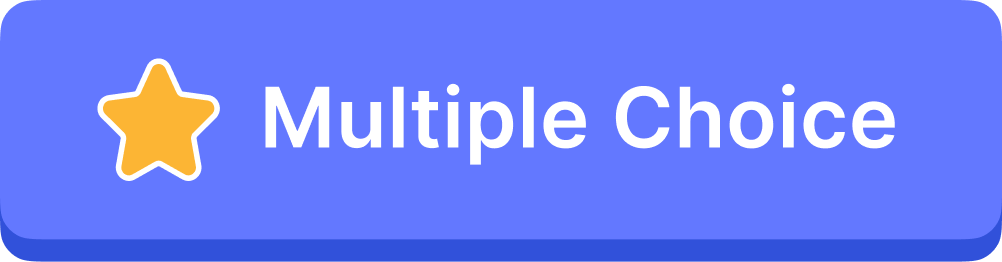 What country is responsible for creating the Olympic Games?
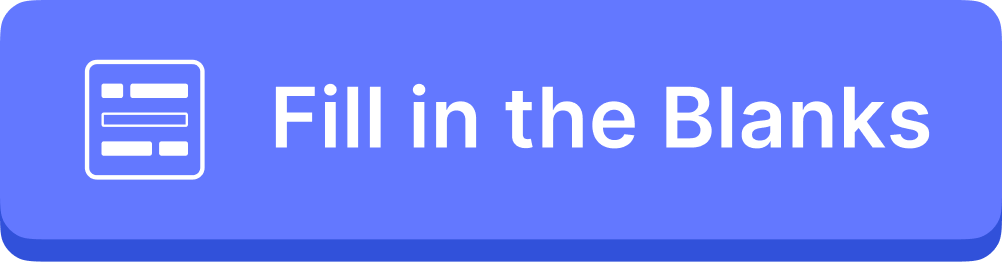 TIE-BREAKER ROUND
Name 3 countries that starts with letter "J"
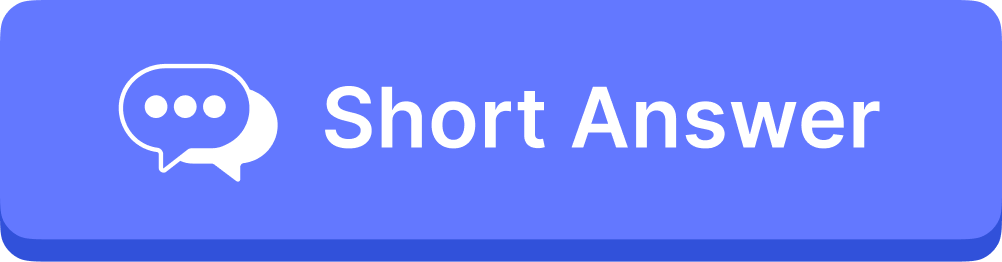 ANSWER SLIDE
ROUND 1 - EASY ROUND
B. Philippines
A. Eiffel Tower
D. Mercury
Pacific Ocean
Green, White, Orange

ROUND 2 - INTERMEDIATE ROUND
A. Picture 1
True
No Answer - Bonus Question
World Wide Web
B. Imitate
ROUND 3 - DIFFICULT ROUND
Age
They sleep at night
Blue, red, yellow, blue, green, red
B. Sloths
Greece
TIE-BREAKER
Jamaica, Japan, Jordan
Leaderboard
How to reveal
leaderboard